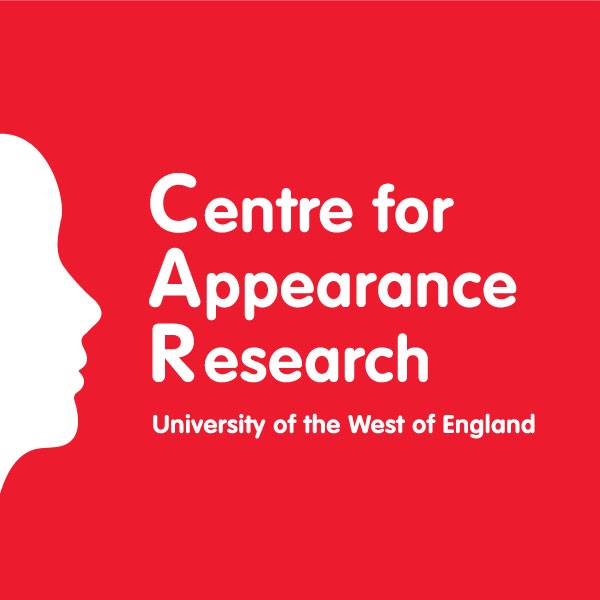 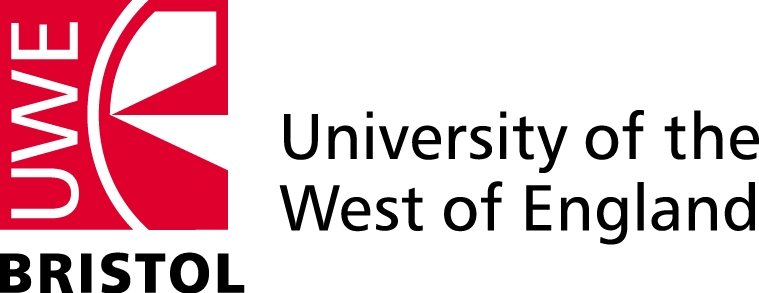 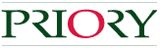 Group Poetry Therapy for Clients Recovering from Anorexia: An Interpretative Phenomenological Analysis of Client Experience

Christine Ramsey-Wade - Senior Lecturer in Counselling Psychology, UWE Bristol and Psychologist / Psychotherapist, The Priory Hospital Bristol
4. Initial Findings

Initial readings of the transcripts have produced several items which may become a theme around expression as the analysis progresses.  Participants experienced difficulties in communicating their pain, using their under-weight bodies to communicate their emotions instead.  They described being well-rehearsed in ‘the right answers’ in talking therapies, and how creative therapies using rhythm and metaphor enabled them to find more functional means of expressing their experiences.  

Sarah: Because it’s almost like, sometimes I feel like saying, like when people say, ‘So how are you feeling?’, um, like, I know the feeling words like I can read a dictionary I know but none of them seem to match what I want to tell you I feel, um, and so actually metaphors come closer

Sunita: I’m like well-rehearsed in therapy years and years of it so I know what to say … whereas the creative more creative arts-based therapies they get out those words that maybe, you wouldn’t, have … I believe not being able to say how you feel is one of the key reason well one of one of one of the reasons that people turn to anorexia, it’s a way of … it’s it’s a way of expressing how you feel through your body and it’s also a way of numbing how you feel, through your body 

Sarah: And also maybe metaphors allow you to like, externalise it almost and make it something that you can see or you can imagine seeing or smelling or touching whereas sometimes emotions just feel a bit, like I can’t touch them I can’t hold it I don’t know what it is and therefore it’s scary, whereas at least, and I like things that I can, touch and hold and know

Participants therefore exhorted commissioners to commission arts-based therapies in therapeutic programmes, arguing that eating disorders are complex experiences with many inter-related causes that therefore warrant a range of psychological therapies to enable recovery.

Sarah: it gets to a part, of your brain that, is where the root of the eating disorder lies. Eating disorders aren’t … eating disorders are everything, which makes them really complicated, cos eating disorders are both thought processes and rules and all of that stuff but they’re also physical sensations, emotions, they’re a, a fear of, things you can’t grab onto, and the poetry group gets to that part of your brain in a way that talking therapies, I don’t think do and I think they complement each other - like I’m not saying replace CBT with poetry therapy but, it’s a really good thing to have alongside

Sunita: I would certainly stand up to a, you know, commissioner and say, NHS commissioner and say ‘look I, this has been, in seventeen years of anorexia, um this has been one of the most helpful things I have ever had’
1. Is Poetry Therapy an Appropriate Treatment for Anorexia?

Poetry therapy, also known as bibliotherapy or therapeutic creative writing, is an arts-based therapy which uses creative writing or published literature for therapeutic means.  It overlaps and complements the field of expressive writing, while containing many distinct features as a psychotherapeutic intervention.  Mazza (2003) developed a multidimensional clinical model of poetry therapy, which was then empirically tested via therapist surveys to verify its accurate representation of current practice (Mazza and Hayton, 2013).  This model is known as the RES model, as shown in Figure 1.  

Figure 1: Mazza’s (2003) RES model of poetry therapy

Receptive-Prescriptive mode – introducing published work into sessions for therapeutic ends

Expressive-Creative mode – encouraging client expression through writing

Symbolic-Ceremonial mode – the therapeutic use of performance and recitation

Often offered in a group format, this intervention lends itself well to a hospital environment and clients recovering from anorexia nervosa, as it helps to reconnect clients with a range of vocabulary around emotional experience, and provides a supportive space where they can articulate their complex and conflicting experiences of recovery. However, the majority of books and articles on the topic consist of anecdotal, first-person accounts of clinical practice, with speculation around the processes that may be at work.  While the consensus of expert opinion around the benefits of poetry therapy may not be misplaced, more empirical research is needed to evidence the potential impact of this intervention for new audiences.
2. Research Questions

This project aims to give voice to clients’ lived experience of poetry therapy groups as part of an eating disorder treatment programme.   The main and sub-research questions are:

What are clients’ experiences of therapeutic writing or poetry therapy groups, as part of an eating disorder treatment programme?
What are its challenges, as they perceive them?
What are its benefits?
How does the group have these impacts?
 
The main objective of this study is to produce a UK-based, rigorous piece of qualitative research on poetry therapy, to inform and contribute to the embryonic evidence base around this intervention.  An additional objective, through approaching this topic in this way, is to provide specific information on service users’ views of the place of group poetry therapy in eating disorder treatment programmes.
5. Limitations and Implications

Naturally, the clients that volunteered for this study were those that were positive about the intervention.  Much more research is needed to ascertain why poetry therapy is an effective treatment for some clients with anorexia and not others, what its change mechanisms may be and what best practice looks like.  This could include systematic reviews of the literature, analysis of clients’ writing, and further qualitative and quantitative research from clinical and non-clinical populations.
3. Method

After ethical approval for this project was received from the Health and Applied Sciences Research Ethics Committee at the University of the West of England, Bristol, 22 participants who had experience of a poetry therapy group while receiving inpatient treatment for anorexia were invited to take part.  Only participants who had completed their inpatient treatment or treatment within a specialist eating disorder service were included in the study, for ethical reasons.  Two participants took part in semi-structured interviews examining their experience of the intervention, both in terms of what was helpful and unhelpful, and how these effects took place, resulting in 2.5 hours of transcribed interview data.  Each participant was given a pseudonym to preserve anonymity, and consent was obtained to share data excerpts for research purposes.  The data will be analysed using Interpretative Phenomenological Analysis to examine the first-person, lived experience of this intervention, and written up as a qualitative case study.
Tell all the truth but tell it slant —
Success in Circuit lies
Too bright for our infirm Delight
The Truth's superb surprise
As Lightning to the Children eased
With explanation kind
The Truth must dazzle gradually
Or every man be blind —
 
Emily Dickinson
References:
Johnson, T.H. (ed.) (1960)  The Complete Poems of Emily Dickinson.  Boston and Toronto: Little, Brown and Co., pp. 506-507.  
Mazza, N. (2003) Poetry Therapy: Research and Practice. New York and Hove: Brunner-Routledge.
Mazza, N. and Hayton, C. (2013) Poetry therapy: An investigation of a multidimensional clinical model.  The Arts in Psychotherapy.  40 (1): pp. 53-60.
Correspondence: christine.ramsey-wade@uwe.ac.uk